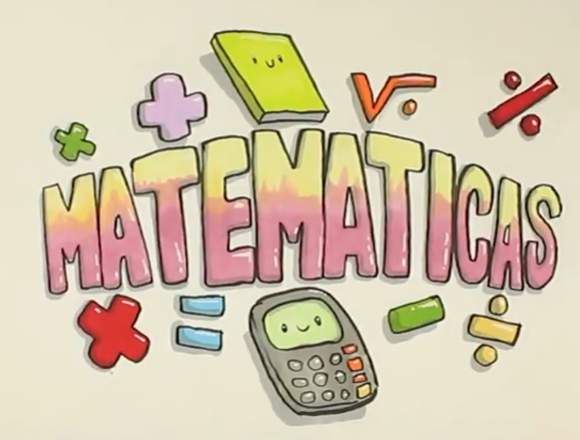 Profesoras: Dafne Diaz 
María Cristina González 
Macarena Guerra
Un número se puede escribir de diferentes maneras
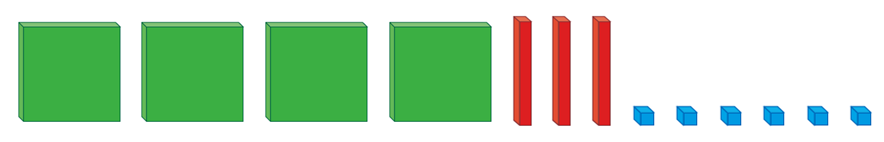 a) ¿Qué número muestra la imagen? _________________________________
 
b) Ahora agrega 4 unidades más ¿Qué número se forma? _______________________
 
c) ¿Podemos tener 10 unidades en la posición de las unidades? __________________

d) ¿Por qué? ___________________________________________________________

e) Si tengo 10 unidades ¿Qué debo hacer? ___________________________________
La composición y descomposición aditiva
Observa cómo se descompone el número 4.693 de forma aditiva.
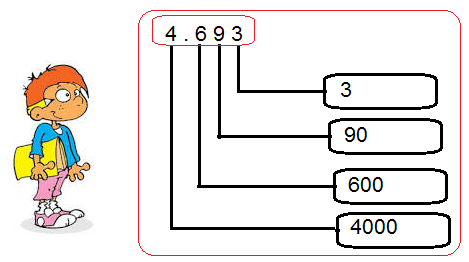 4.693  =  4.000  +  _____  +  _____  +  _____

3. Según lo anterior, explica en qué consiste la descomposición aditiva. 
____________________________________________________________________________________________________________________________
Descompón los siguientes números de forma aditiva:
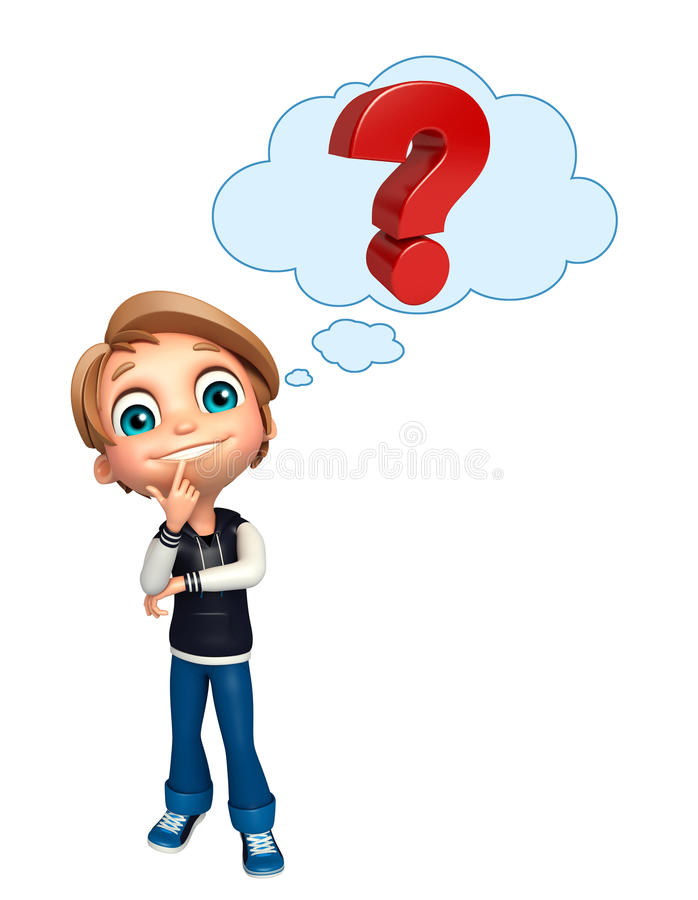 Descomposición numérica
Existen diferentes formas para descomponer un número. 
Forma estándar: representa un número como una adición en la que cada sumando corresponde al valor posicional de cada dígito.
- 234.546.891 = 
200.000.000 + 30.000.000 + 4.000.000 + 500.000 + 40.000 + 6.000 + 800 + 90 + 1
Descomposición Estándar:
Descompón de manera estándar los siguientes números

271.980.980= 

567.980.000 = 

36.098.208= 

2.098.973=

345.879.003= 

34.800.086= 

100.000.230=
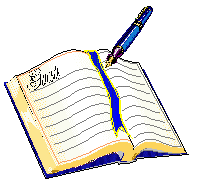 Descomposición numérica
Forma expandida: 
Representa un número como una adición, en la que cada sumando se descompone como un producto entre el dígito y un número que puede ser: 1, 10, 100, 1.000, 10.000, 100.000, etc., según la posición que ocupe.
Descomposición expandida
234.546.897 = 2 x 100.000.000 + 3 x 10.000.000 + 4 x 1.000.000 + 5 x 100.000 + 4x 10.000 + 6 x 1.000 + 8 x 100 + 9 x 10 + 7 x 1
 
El número 234.546.897 también se puede escribir como: 2CMi + 3DMi + 4UMi + 5CM + 4DM + 6UM + 8C + 9D + 7U
Descompón de forma expandida
38.900.134= 

2.009.140= 

187.965.132= 

12.008.001= 

107.456.896= 

234.980.987= 

345.009.002=
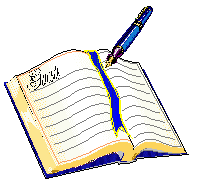 Recordemos:
Muchas Gracias